Gestão Coletiva
Governo das EGC
Código de Conduta para EGC
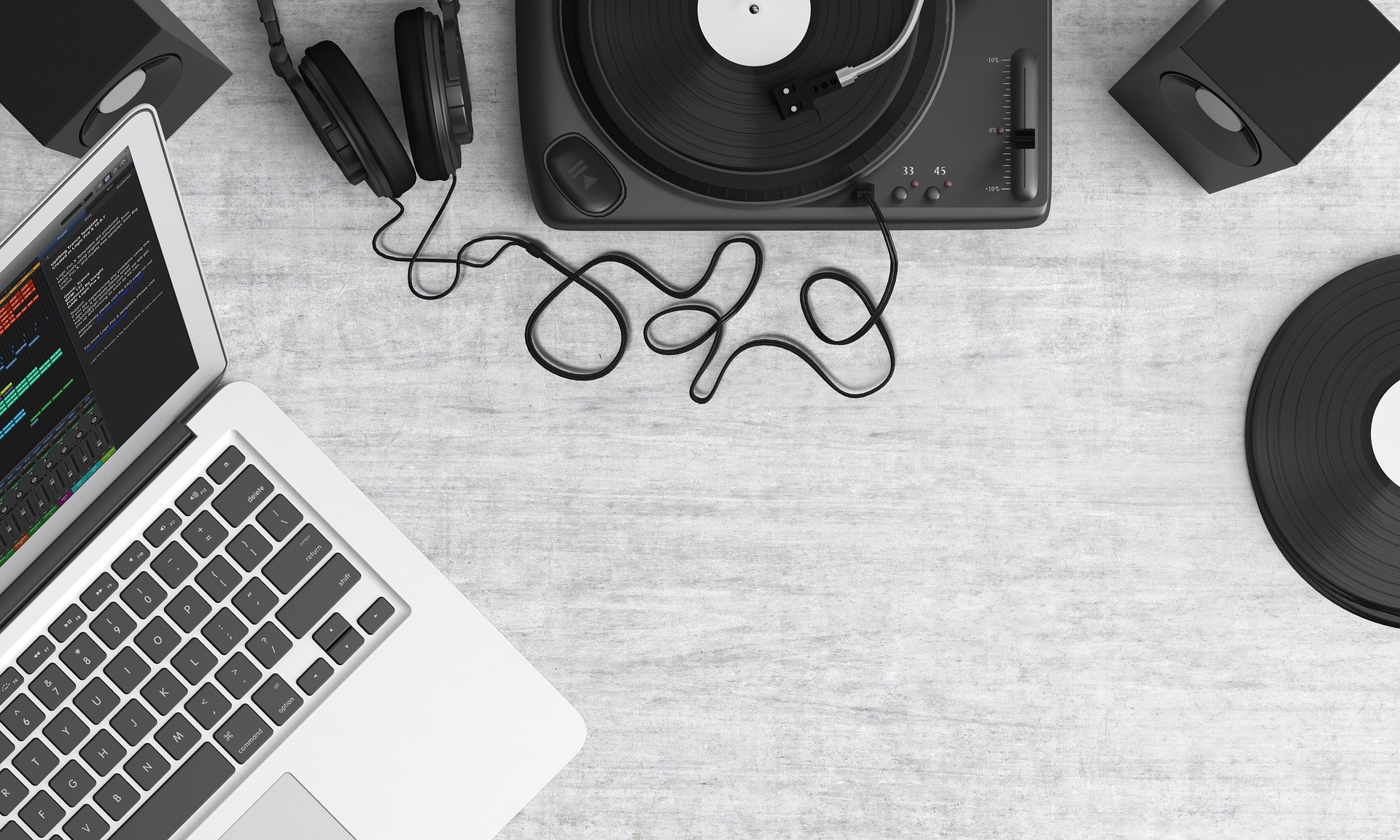 Gestão Coletiva O essencial
A missão principal das EGCs- Prestar Serviços
Aos titulares de Direitos – Monetizar e valorizar os seus direitos individuais de uma forma economicamente eficiente, e
Aos utilizadores – Reduzindo os seus custos de transação, garantindo o acesso a obras em termos justos e não discriminatórios.

Condissões Essenciais de Operação:
Transparência, auditoria, e boas práticas de governação (com participação dos Titulares de Direitos)
Estes requisitos essenciais estendem-se a todas as áreas de atuação – desde a formação de tarifas à distribuição, passando pela aquisição de reportório e fiscalização.
2
Expectativas dos Titulares e Boas Práticas
As EGC devem atuar no interesse dos titulares de direitos;
Boas Práticas de Governação – Pré-requisito para o funcionamento da EGC;
Tratamento não discriminatório dos titulares de direitos (membros e representados);
Operação efciente e efetiva, auditável e transparente;
Fixação de tarifas razoáveis que reflitam o valor comercial das obras e prestações utilizadas;
Políticas e processos de distribuição justos e tão próximos quanto o possível da utilização real ou efetiva;
Comunicação funcional e efetiva com titulares e utilizadores!
3
[Speaker Notes: Effective, accountable and transparent operations, including:
	Fair, effective and non-discriminatory operations and treatment of users
	Collect remuneration effectively

Distribution – also mention data collection]
Gestão Coletiva de Direitos Sobre Gravações Musicais Pontos Esseciais
A gestão coletiva deve ser sempre uma escolha voluntária dos titulares de direitos
É escolhida sempre que for economicamente eficiente 
Fator determinante – natureza do Uso e não a natureza dos Direitos
Difusão, incluindo satélite e cabo (Art 15 WPPT)
Execução Pública (Art 15 WPPT)
“Dubbing” (direito de reprodução para Difusão e Execução Pública)
Algumas utilizações ‘on-line’ (simulcasting e webcasting, serviços de catch-up dos operadores de difusão; musica “ambiente” para sites de web)
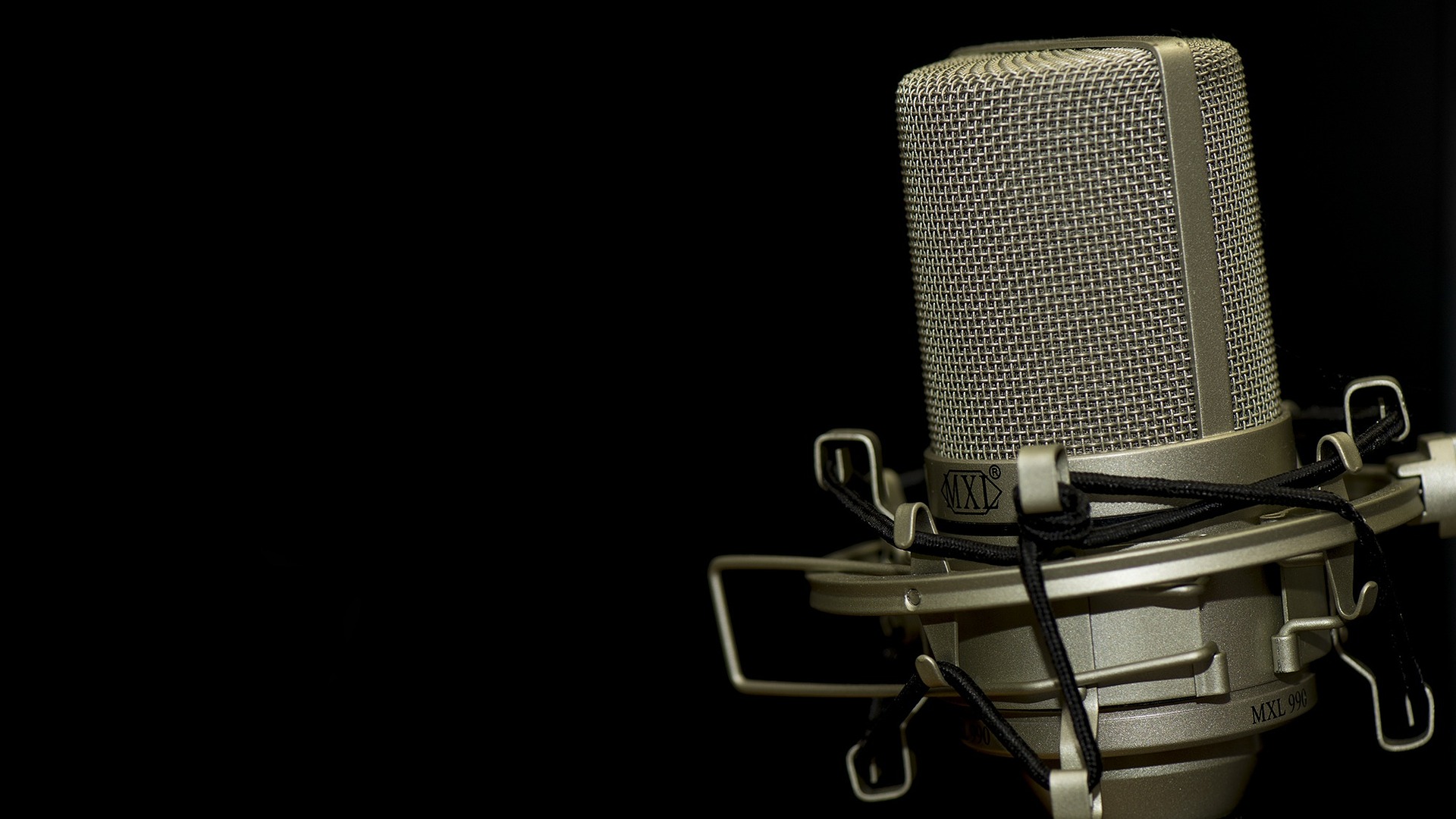 “primárias”, como os serviços digitais (streaming e download) ou vendas de CDs, deverão ser sempre licenciados individualmente.

O Licenciamento Coletivo por regra é efetuado em conjunto com os artistas. O Licenciamento Individual efetuado pelos Produtores inclui os direitos que os artistas transferiram para as companhias.
4
Modelos de Gestão dos Direitos
1
Tipicamente de Gestão Individual
Direitos / Faculdades “Primários”:
. Fixação e Edição
. Reprodução
. Distribuição
. Colocação à disposição do Público
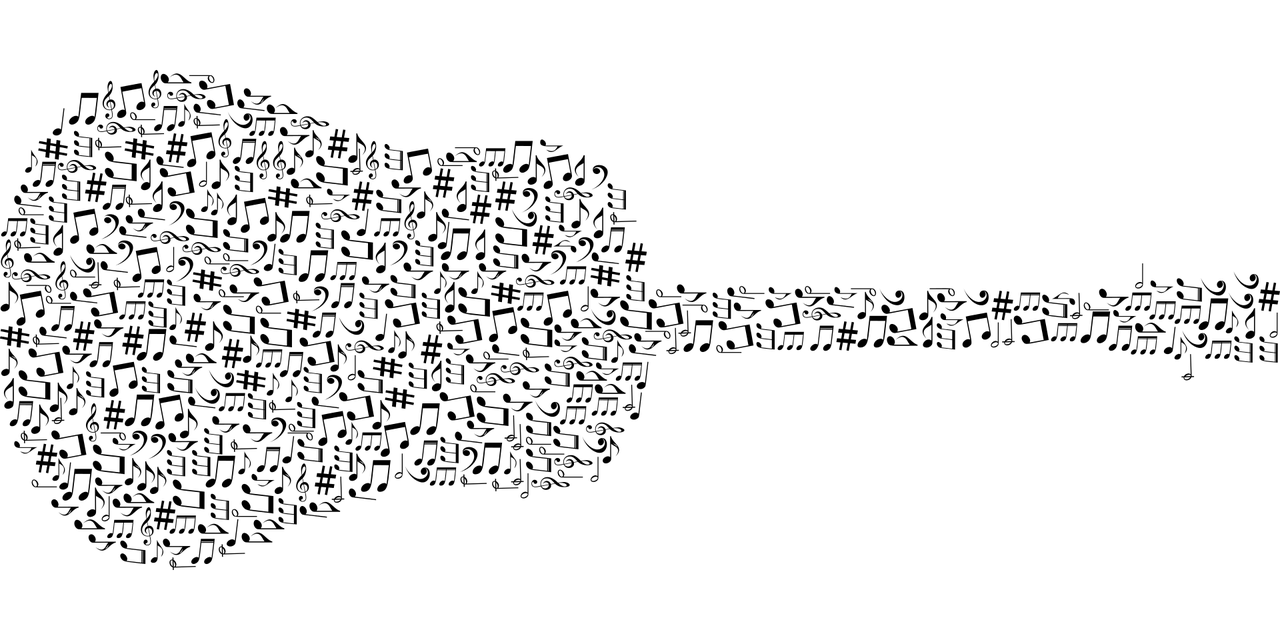 2
A Gestão Colectiva é a Solução Viável
Direitos / Faculdades “Secundários”:
Comunicação Pública 
      . Difusão terrestres;
      . Difusão Cabo e Satélite;
      . Difusão via Internet;
      . Execução Pública, Representação e Exibição;
Cópia Privada
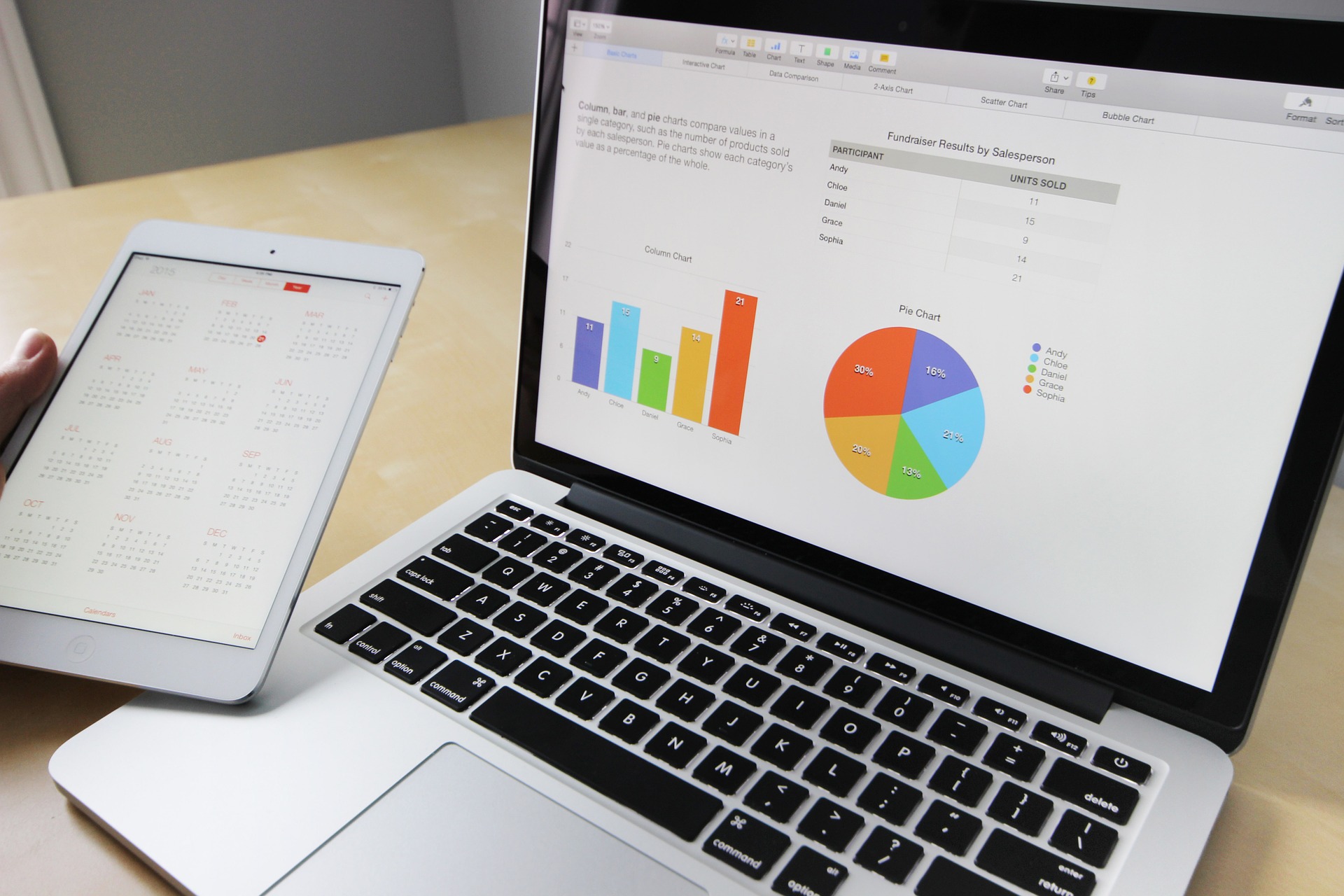 O que é Gestão Coletiva?
A gestão coletiva em sentido estrito é a outorga de uma licença ou a cobrança de uma remuneração: 
	Para um reportório: relativamente vasto e relativamente indiferenciado;
	Em representação de um conjunto de titulares;
	Mediante uma contrapartida (remuneração) idêntica e comum para todo o 	conjunto do reportório;
Por parte de uma entidade que, não sendo titular dos direitos sobre tal reportório, está encarregada de os gerir em representação dos respetivos titulares.
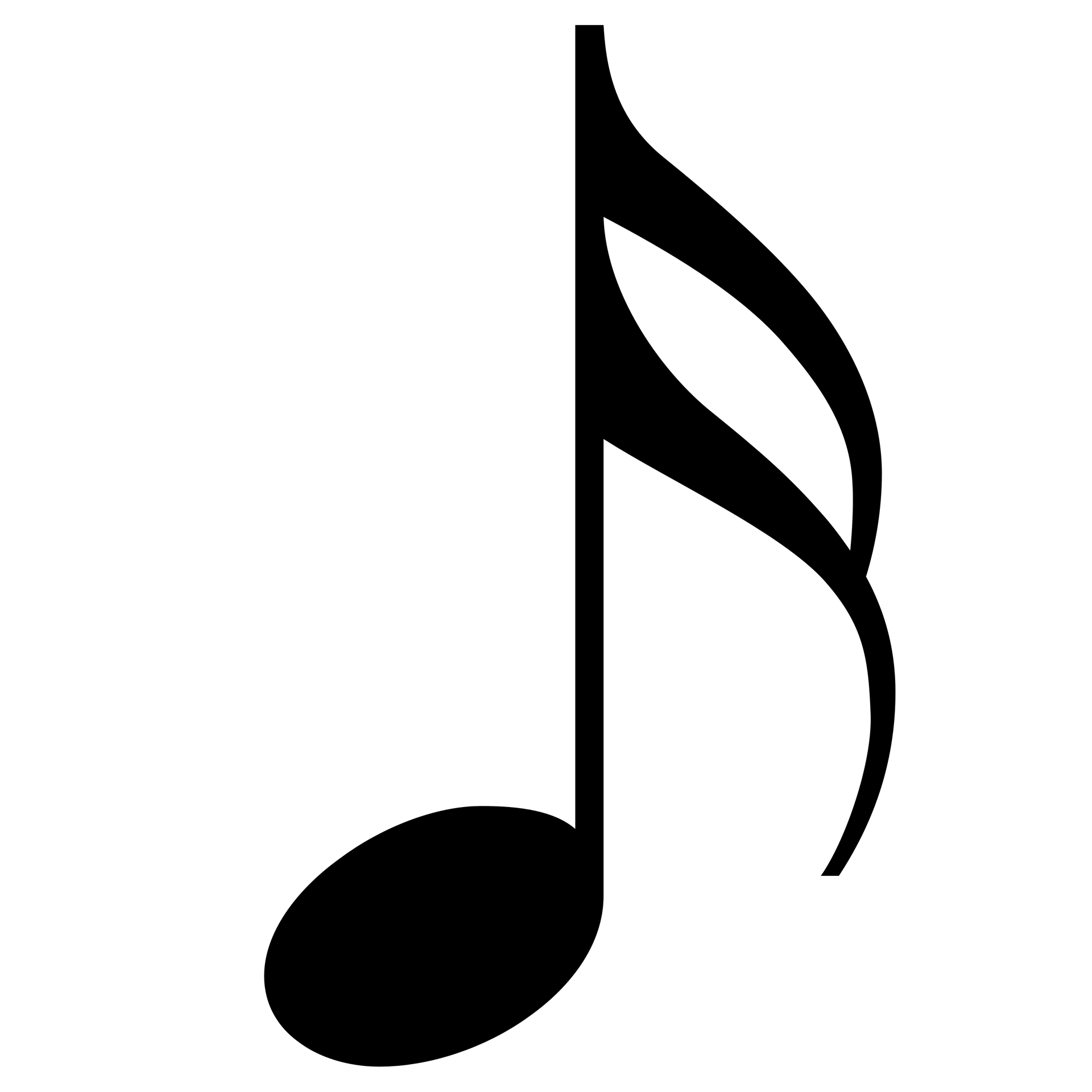 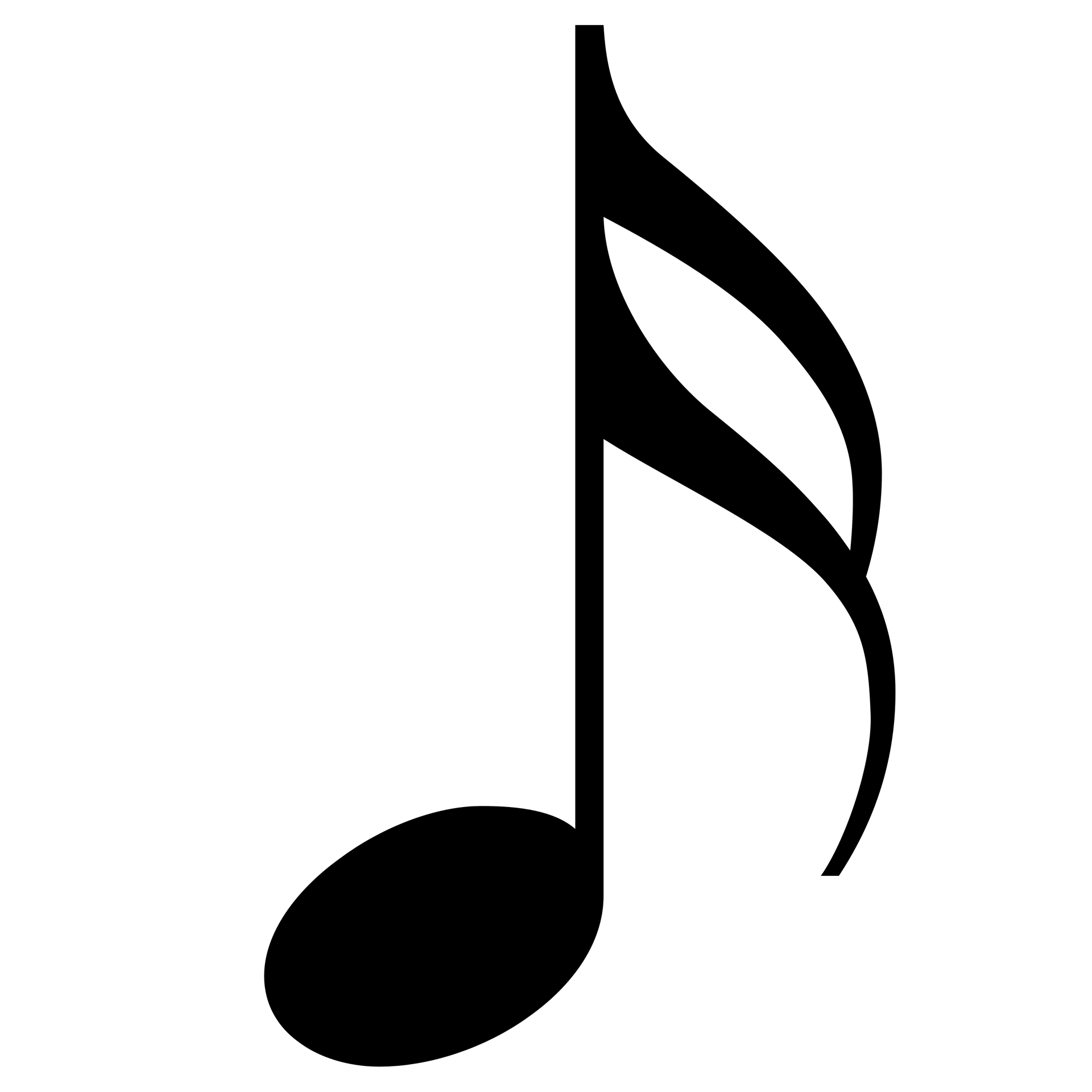 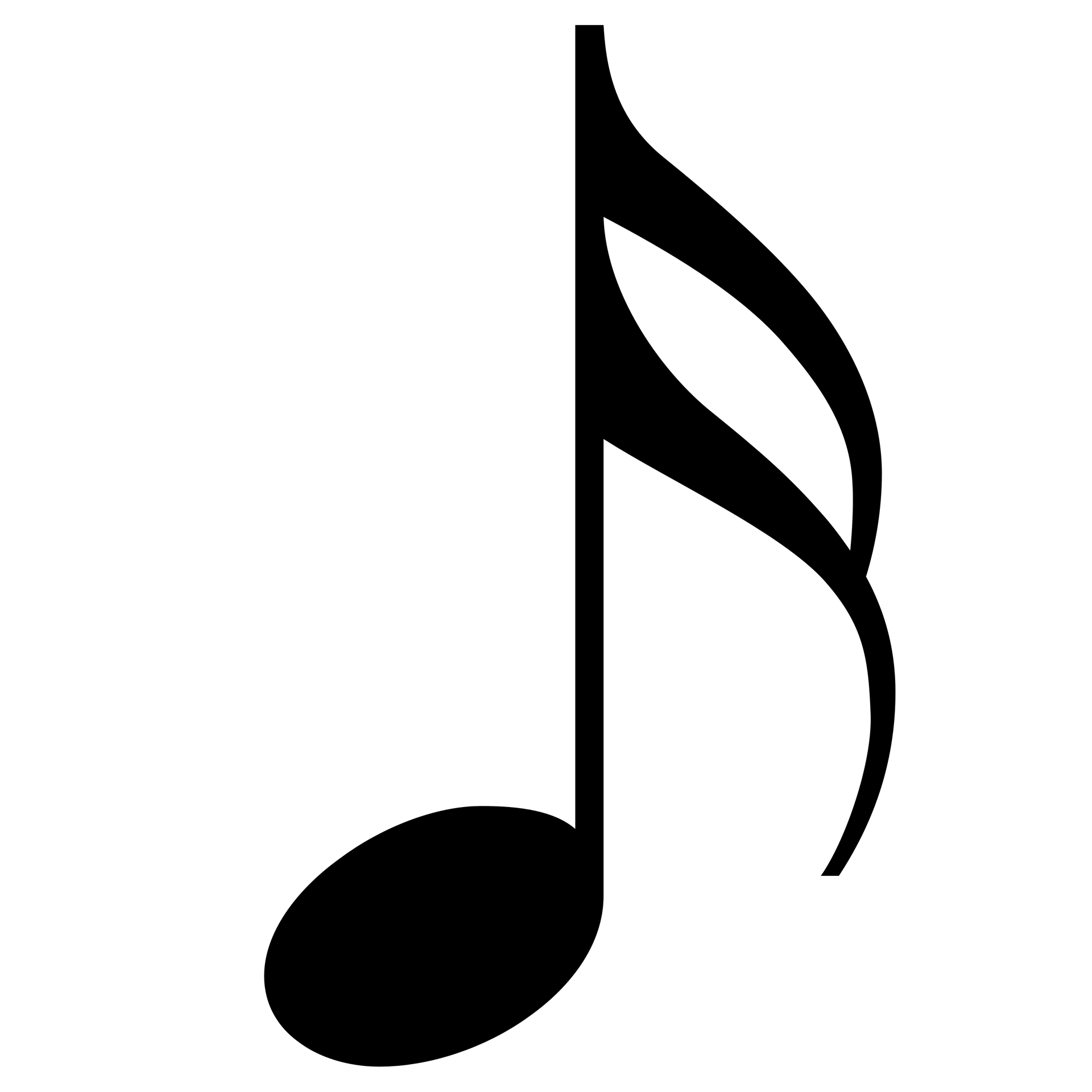 Em Uma Frase:
A principal atividade de uma entidade de gestão coletiva é: 

Licenciar e cobrar a remuneração devida aos titulares de direitos
	- Ao maior número possível de utilizadores
	- Com o maior tarifário possível e
	- Ao menor custo possível

E … Distribuir a remuneração da forma mais: 
	- justa, 
	- eficiente e 
	- célere possível..
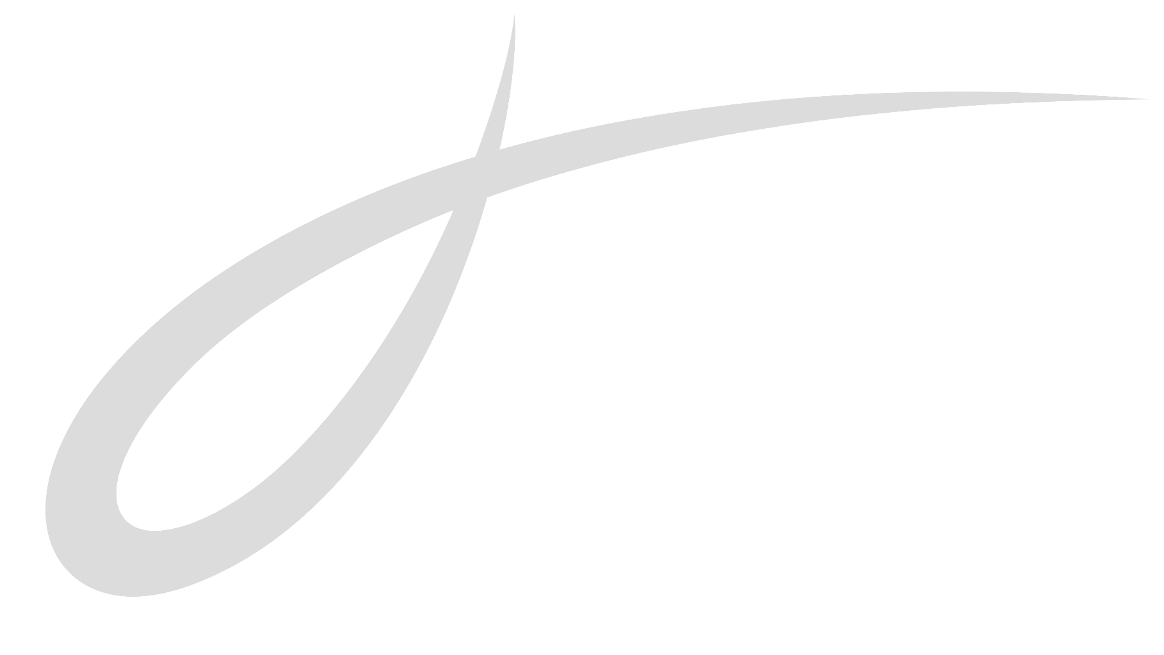 7
“Governance” ou Governo | Governança das EGCs  Porque o que gerimos NÃO é nosso …
O Governo Justo e transparente de uma EGC e a participação dos dos titulares de direitos são condições essenciais que afetam toda a atividade da EGC (desde a fixação de tarifas à distribuição).
Justa e equilibrada participação dos titulares nos processos de decisão e nos orgãos executivos, tendo em conta o interesse económico direto que o membro tem no funcionamento da EGC (Sec. 6.1 do Codigo de Conduta da IFPI).
A Experiência demonstra que um bom Governo da EGC assegura:
Um funcionamento, auditável e transparente,
A fixação de tarifas racionais e razoáveis que refletem o valor económico do uso dos direitos, e
Políticas justas de distribuição e uma distribuição adequada.
8
A IFPI & Entidades de Gestão Licenciadoras de Gravações Musicais
Recolhem e partilham informação (know-how) e dados 

Desenvolvem modelos comparativos de “performance” e estabelecem objetivos

Identificam boas práticas e apoiam a sua implementação

Coordenam e promovem a cooperação

Código de Conduta da IFPI para as EGCs de direitos sobre gravações musicais

Diretrizes de monitorização e controlo financeiro
Princípios e padrões de Distribuição
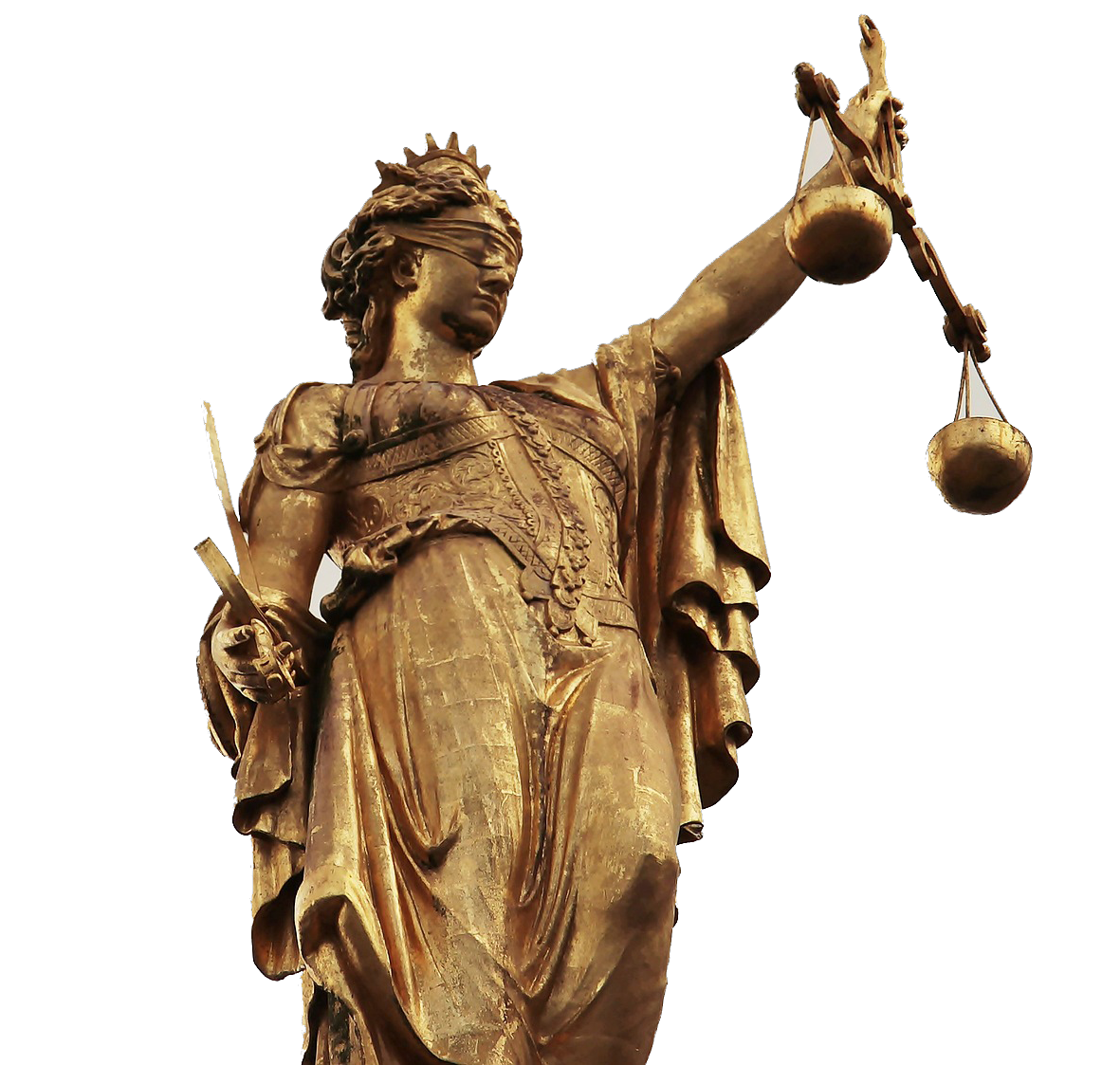 Conteúdo do Código de Conduta
Princípios Gerais
As EGC devem atuar sempre no interesse dos titulares de direitos;
Atuação justa, eficiente e não discriminatória;
Cobrança efetiva e eficiente das remunerações devidas;
Distribuição exata, precisa e auditável aos titulares corretos.
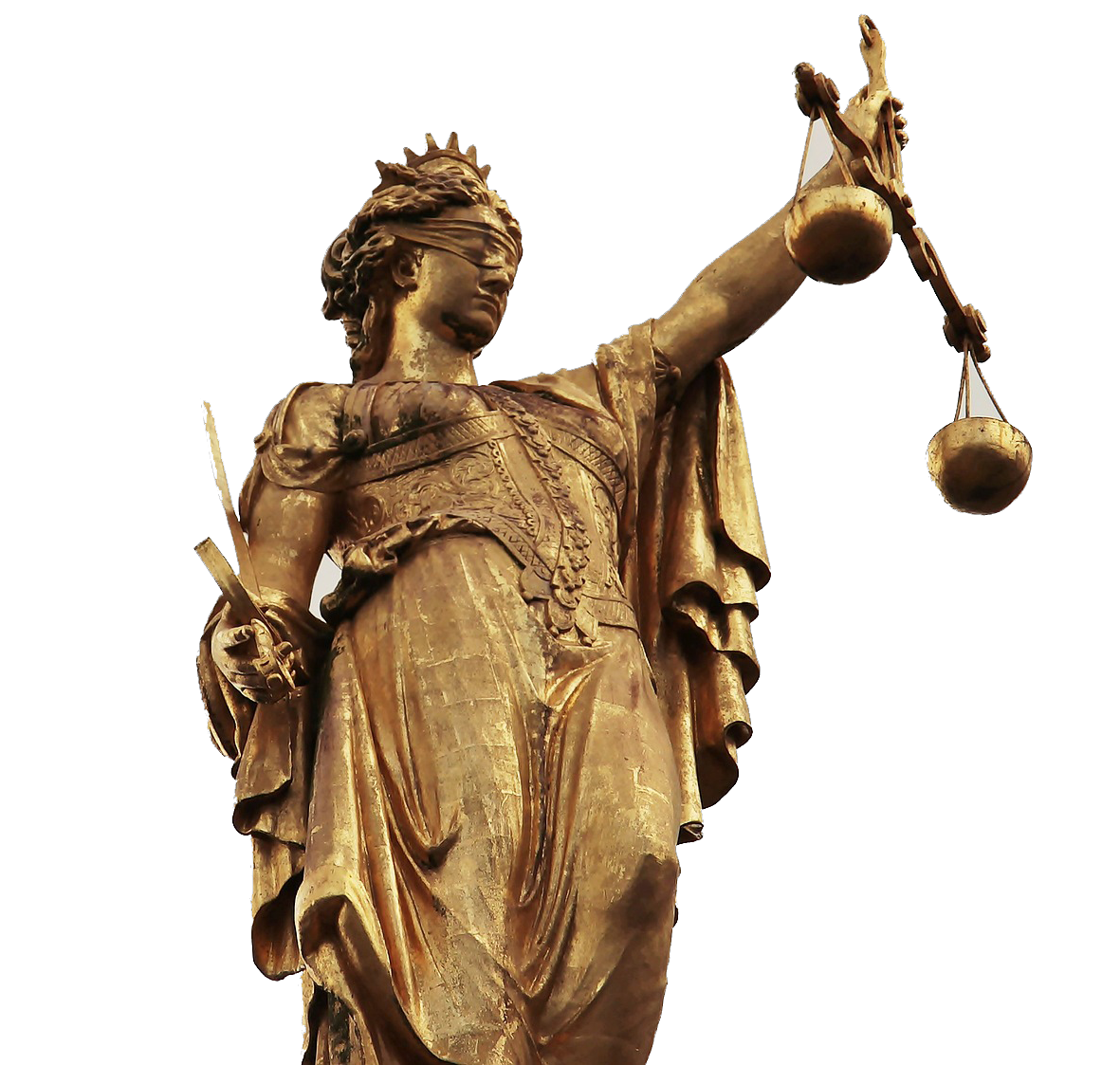 Conteúdo do Código de Conduta
Relações com os Titulares de Direitos
Titulares determinam o âmbito, a natureza e as características do mandato;
Titulares podem pôr termo ao mandato no todo ou em parte;
Reports atualizados aos titulares de direitos (relatórios e informações detalhadas);
Critérios de admissão de membros e de prestação de serviços não discriminatórios.
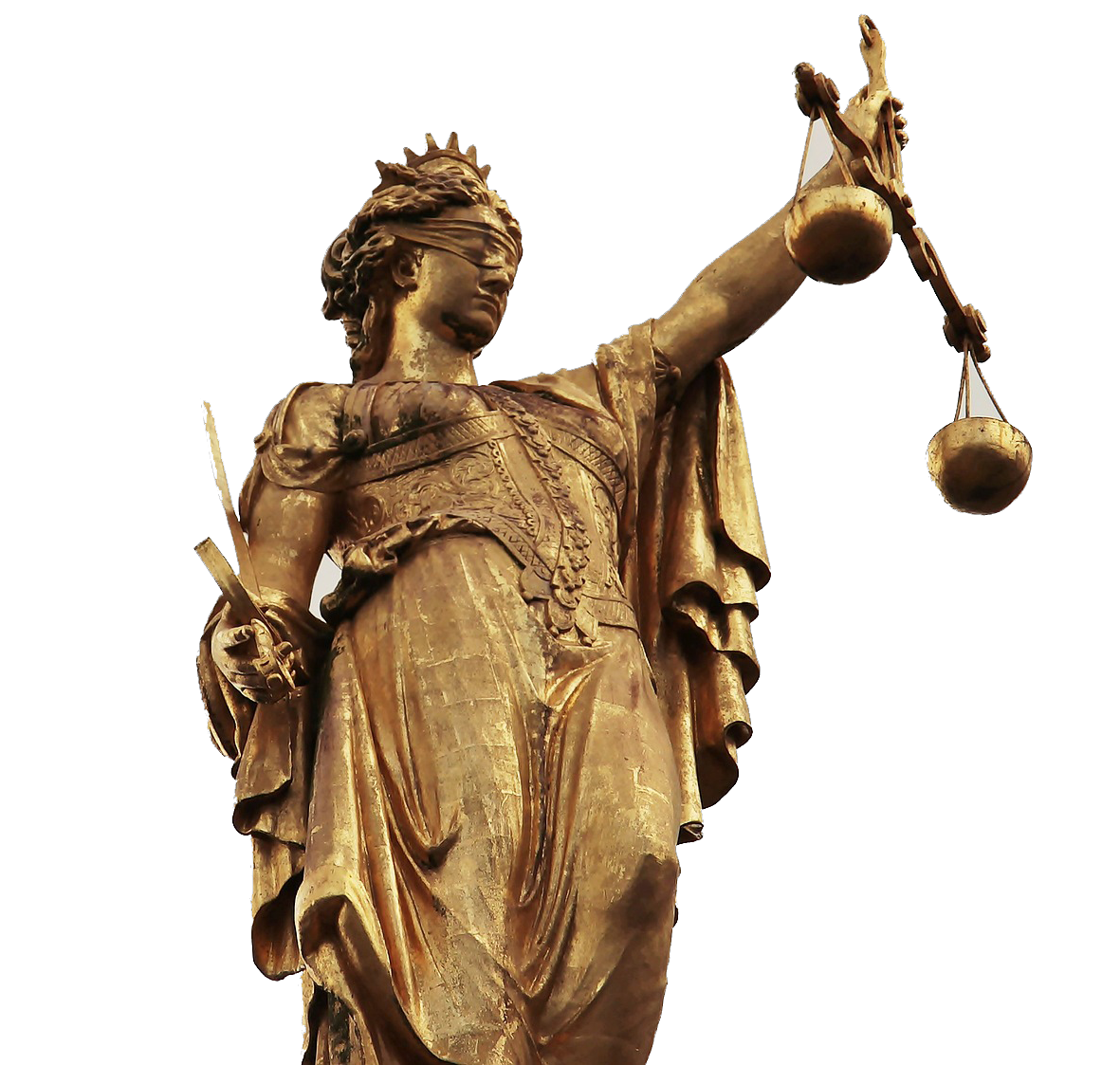 Conteúdo do Código de Conduta
Relações com outras EGCs
Acordos de Representação Recíproca;
Gestão de Direitos de outras ECG transparente e não discriminatória
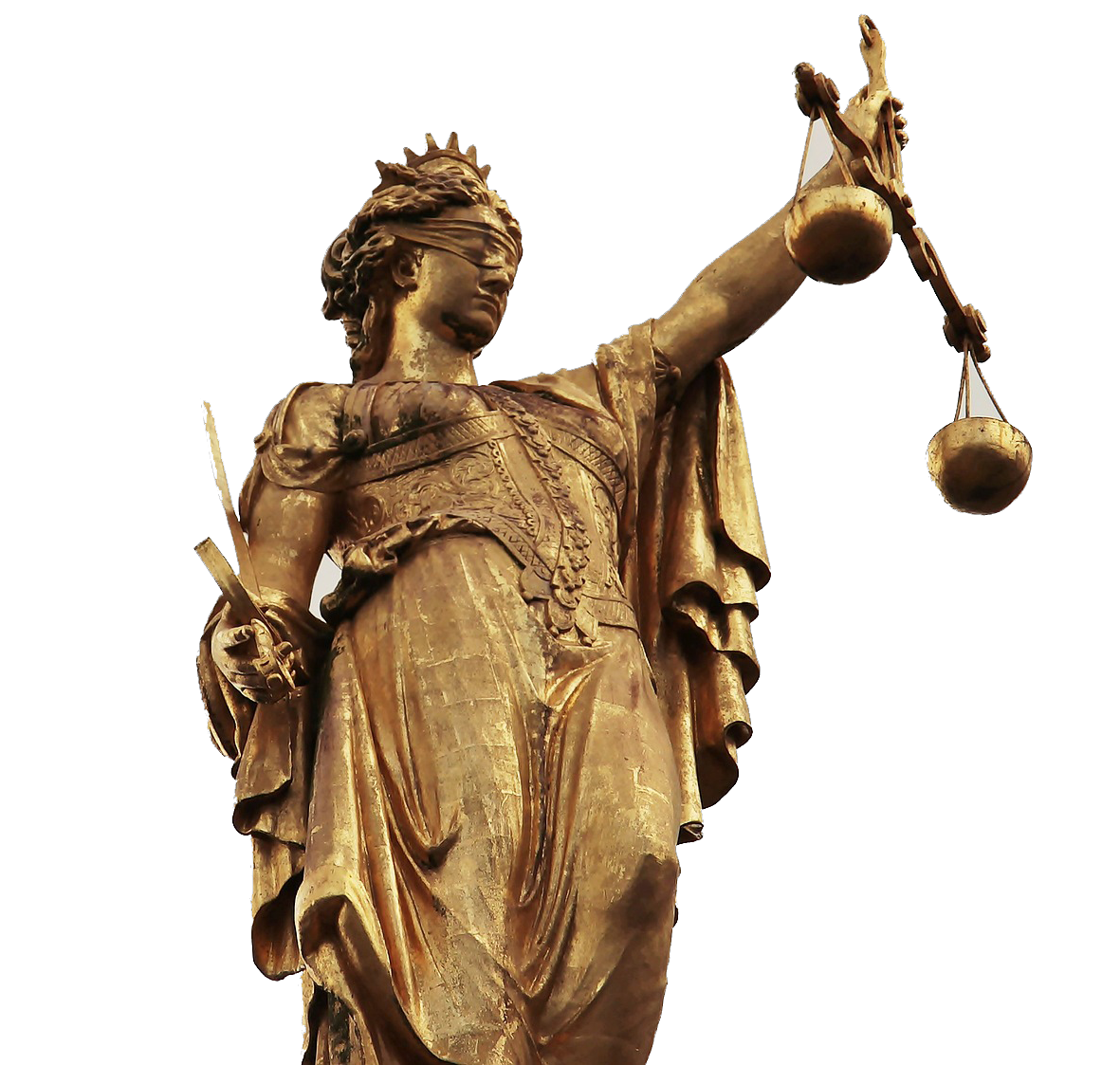 Conteúdo do Código de Conduta
Relação com Utilizadores
Tratamento justo e não discriminatório;
Tarifários transparentes e objetivos que reflitam o valor da utilização para os titulares de diretos e os benefícios da gestão coletiva para os utilizadores;
Exigência de relatoriamento pontual e preciso do uso de obras e prestações (formatos eletrónicos e identificadores);
Disponibilização de informação sobre os direitos e reportório gerido, sempre que seja justificadamente solicitado.
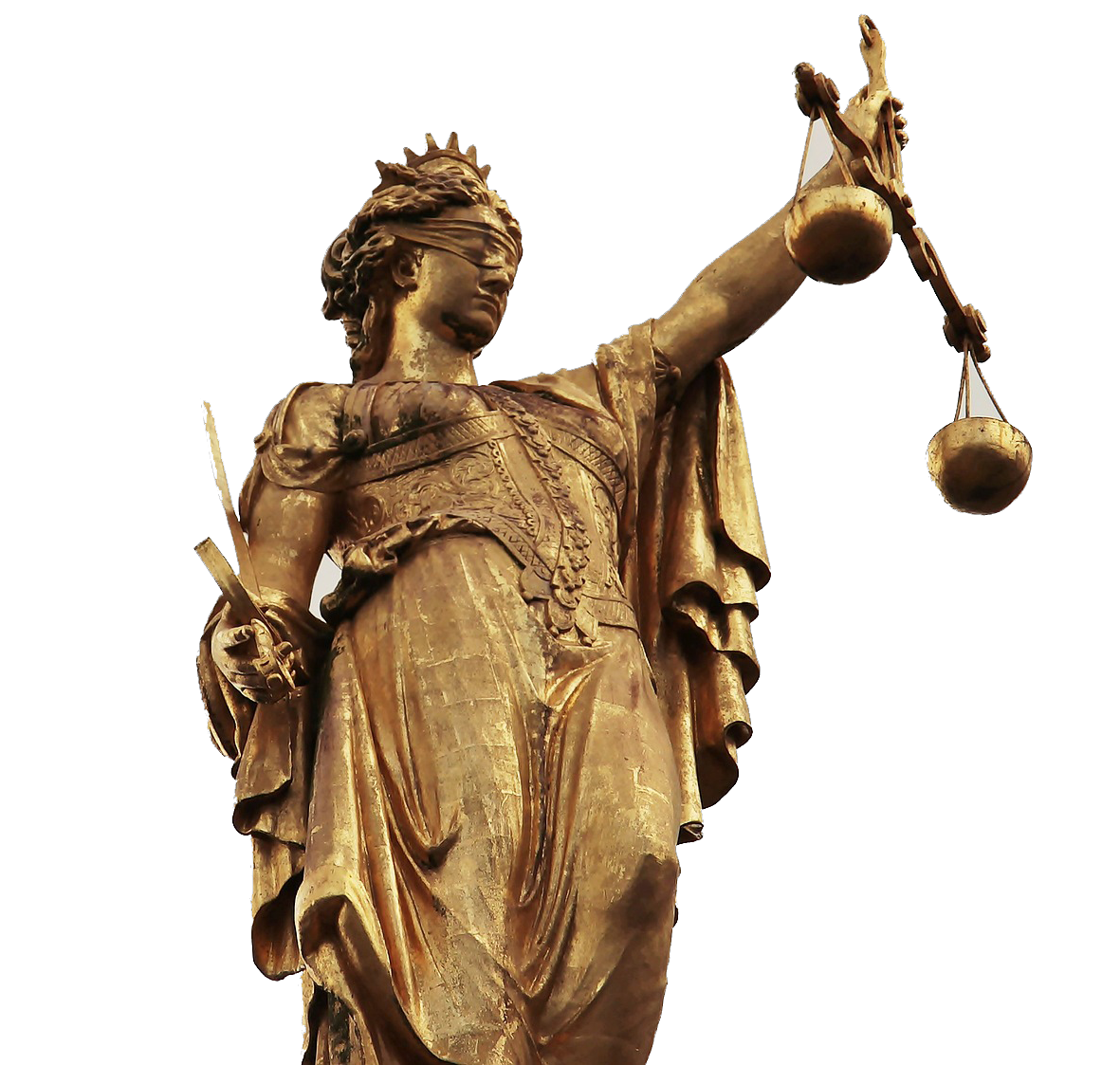 Conteúdo do Código de Conduta
Transparência
Acessível no website: relatórios anuais, contas de exercício, lista de acordos bilaterais, minutas de mandatos e acordos de licenciamentos ou condições de utilização, tarifas, estatutos, regras e regulamentos de distribuição;
Lista de faixas não identificadas;
Report de remunerações a pagar por faixa e tipo de utilização;
Procedimentos para resolução de disputas de reportório.
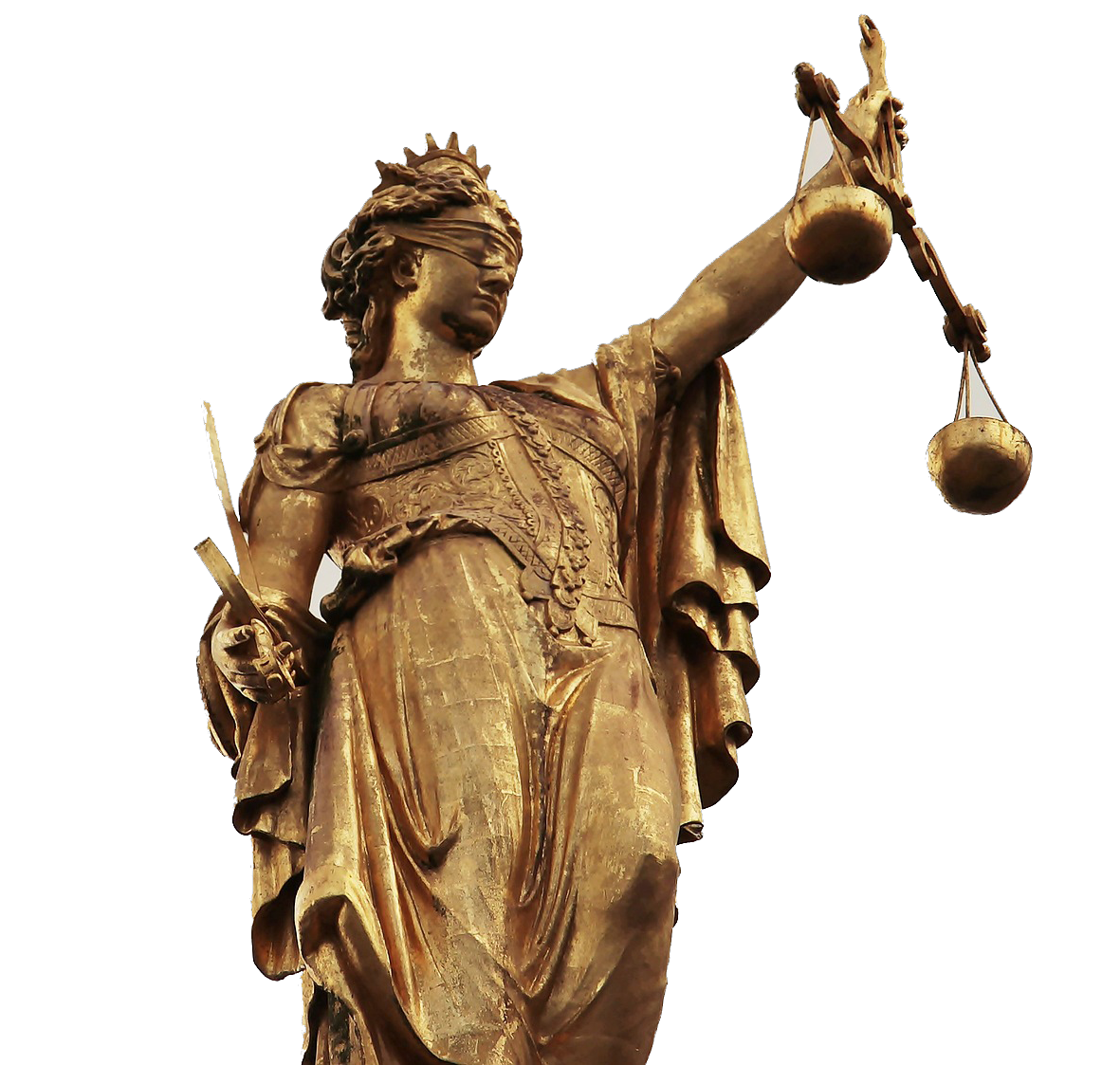 Conteúdo do Código de Conduta
Distribuição
Os titulares devem prestar informação sobre os seus direitos e reportório;
Distribuição ao nível da faixa;
Tanto quanto possível (e economicamente viável, de acordo com o uso real);
No máximo seis meses após a cobrança;
No mínimo duas vezes ao ano (ou, e alternativa, mediante adiantamentos);
Deduzidos apenas os custos operacionais efetivos (e aprovados em A.G.);
SEM discriminação em função de nacionalidade, entre titulares, de género ou qualquer outra.
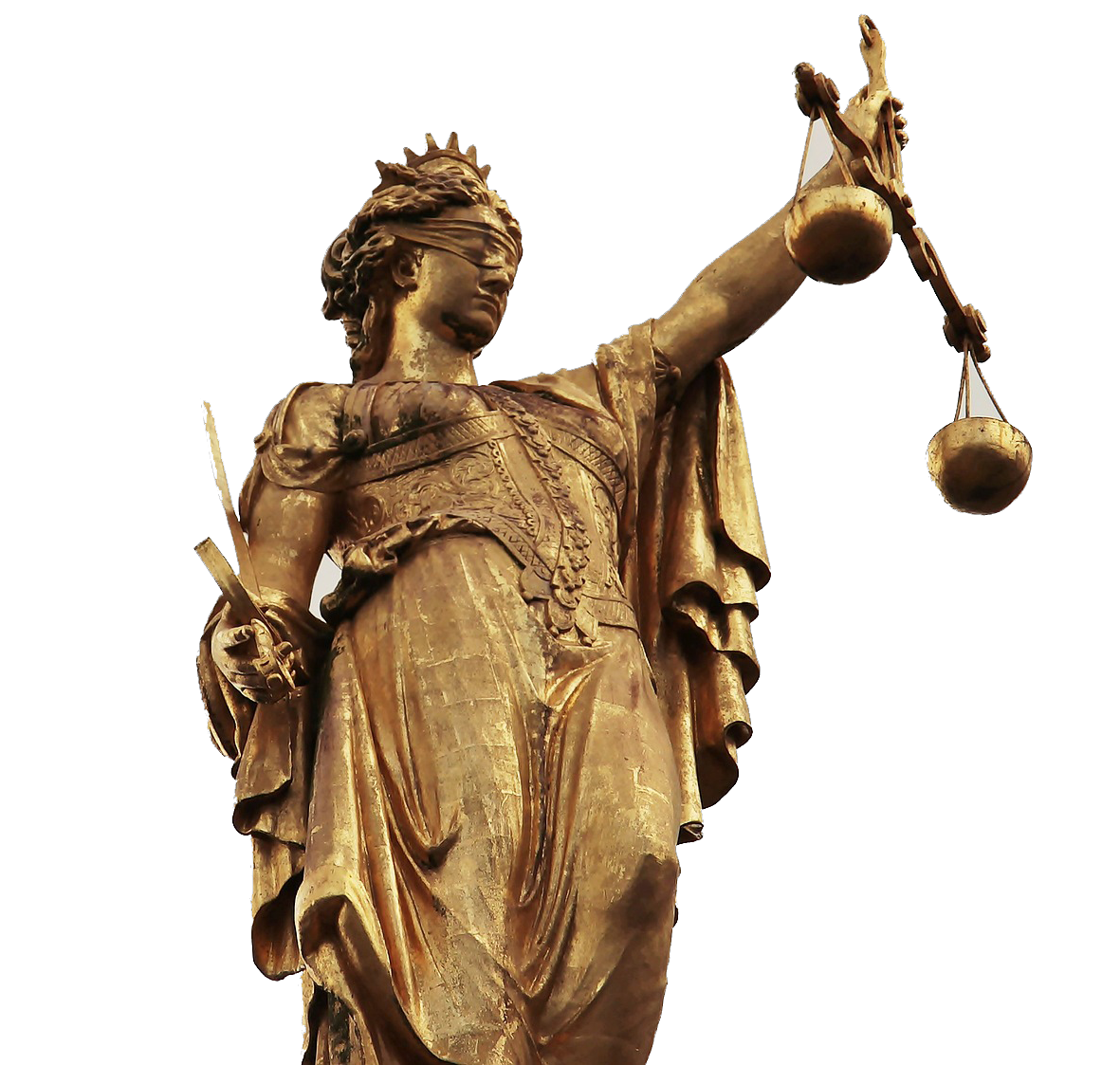 Conteúdo do Código de Conduta
Governação | Governança
Representação justa e equilibrada no governo da EGC e órgãos executivos, tendo em conta o interesse económico direto dos membros;
Poder de voto baseado:
No número de faixas (obras ou gravações) registadas,
Nos valores recebidos.
! De forma a que o direito de voto seja proporcionado ao valor dos direitos
Assembleia Geral de membros pelo menos uma vez por ano.
Implementação do Código de Conduta
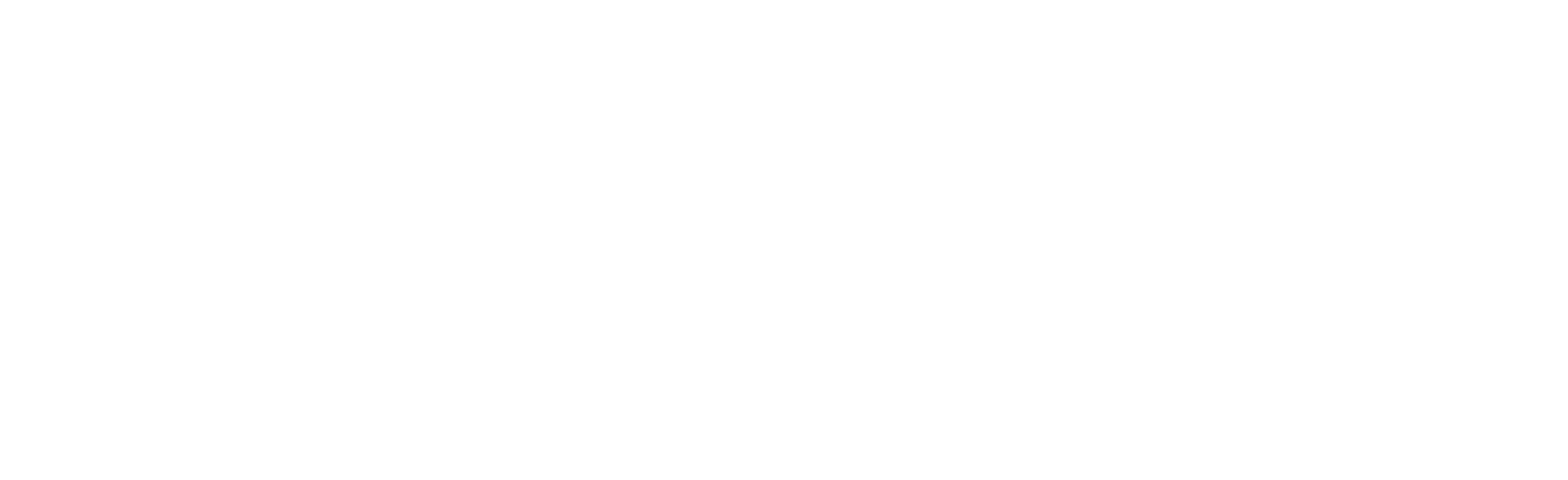 A IFPI e a AUDIOGEST estão disponíveis para prestar mais informações detalhadas e para apoiar processos de implementação de EGC, com base nos princípios do seu Código de Conduta. 

	www.ifpi.org
	www.audiogest.pt
	www.passmusica.pt
	
	email: miguel.carretas@audiogest.pt 
	Telf: +351 213 156 655
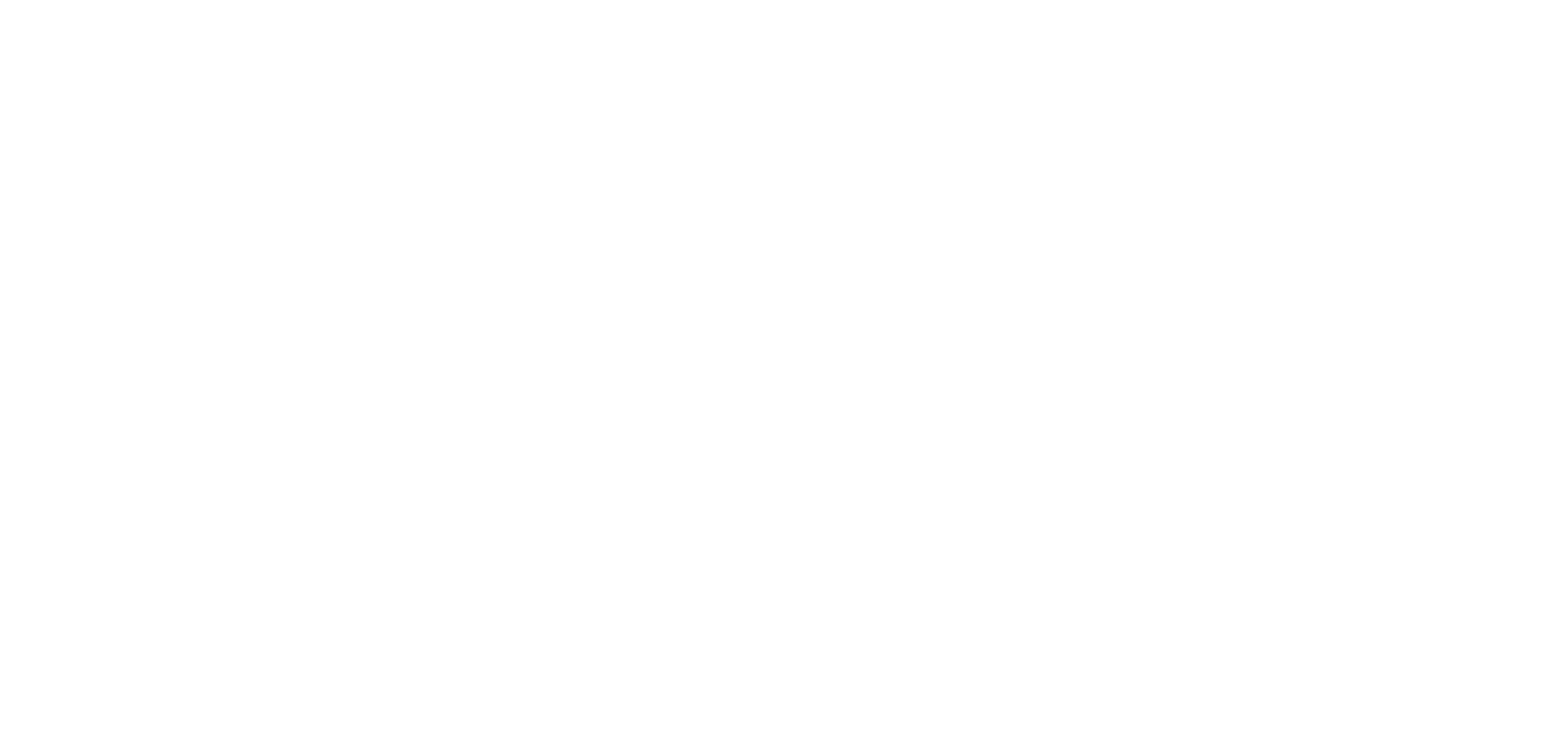